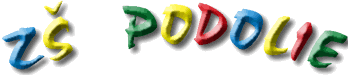 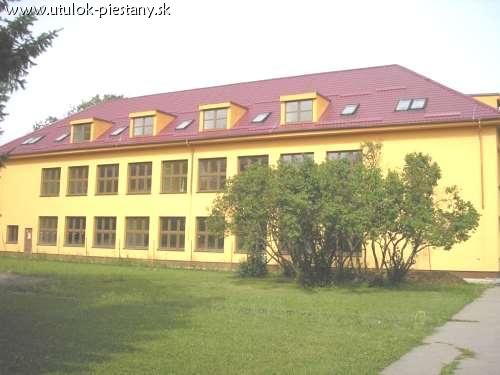 Výsledok hospodárenia RZ v školskom roku 2019-2020